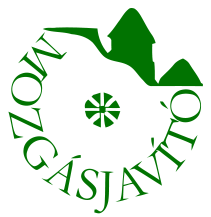 MOZGÁSJAVÍTÓ  ÓVODA, ÁLTALÁNOS ISKOLA, SZAKKÖZÉPISKOLA, EGYMI ÉS KOLLÉGIUM
1145 Budapest Mexikói út 59-60. • +36 1/251 6900 • www.mozgasjavito.hu
A Mozgásjavító „nemzetköziesedési” folyamata
2014. november 26.
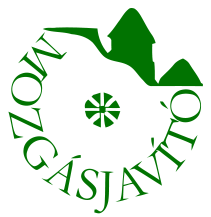 Miről is lesz szó?
Kik vagyunk mi?
Életciklusok Erickson szerint
Életciklusok a nemzetköziesedés folyamatában
Passzív részvételtől a tudatos aktivitásig
http://pszichologus.pszichologia.com/ujsagcikkek/eriksoni-eletszakaszok-krizisek#axzz3JfrAjbqr
MOZGÁSJAVÍTÓ  ÓVODA, ÁLTALÁNOS ISKOLA, SZAKKÖZÉPISKOLA, EGYMI ÉS KOLLÉGIUM
1145 Budapest Mexikói út 59-60. • +36 1/251 6900 • www.mozgasjavito.hu
[Speaker Notes: -]
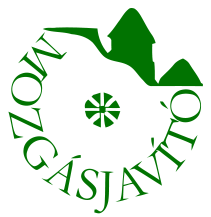 Kik vagyunk mi?
MOZGÁSJAVÍTÓ  ÓVODA, ÁLTALÁNOS ISKOLA, SZAKKÖZÉPISKOLA, EGYMI ÉS KOLLÉGIUM
1145 Budapest Mexikói út 59-60. • +36 1/251 6900 • www.mozgasjavito.hu
[Speaker Notes: Mozgáskorlátozott gyermekek nevelése-oktatása, mozgásfejlesztése óvodás kortól a középiskola végéig + együttnevelés témogatása
205 tanuló
111 év]
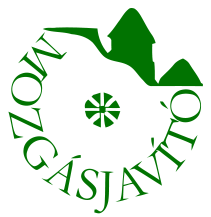 Életciklusok
A személyiségfejlődés folyamata
 Kihívások, krízisek  a fejlődés kulcsa a megoldásban van
 Hogyan értelmezhető ez a a vizsgált folyamatra?
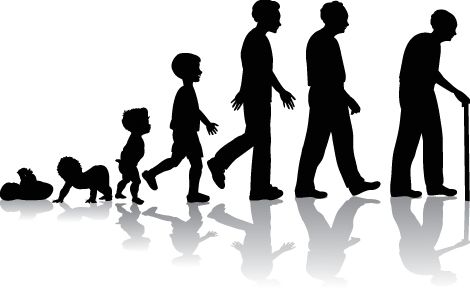 http://edesviz.hu/hu/ezo_magazin/rovat/%C3%9Czenet/cikk/kristalytisztan
MOZGÁSJAVÍTÓ  ÓVODA, ÁLTALÁNOS ISKOLA, SZAKKÖZÉPISKOLA, EGYMI ÉS KOLLÉGIUM
1145 Budapest Mexikói út 59-60. • +36 1/251 6900 • www.mozgasjavito.hu
[Speaker Notes: Erickson  a személyiség fejlődése a felnőttkor elérésével sem áll meg  az intézmény – a szakmai fejlődés mellett – törekszik a folyamatos megújulásra a nemzetközi együttműködések területén is
 A fejlődés során különböző szakaszokat éltünk át, a várakozástól (passzivitástól) eljutva az aktív kezdeményezésig]
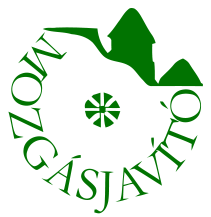 A kezdetek…
SONNENZUG – Napvonat
1975 – 1994 között
Európa mozgáskorlátozottjainak találkozója
Magyarország képviselete
Fő cél: utazás
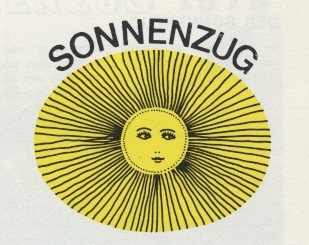 MOZGÁSJAVÍTÓ  ÓVODA, ÁLTALÁNOS ISKOLA, SZAKKÖZÉPISKOLA, EGYMI ÉS KOLLÉGIUM
1145 Budapest Mexikói út 59-60. • +36 1/251 6900 • www.mozgasjavito.hu
[Speaker Notes: Erickson szerint a reményteli bizalom korszaka – ugyanígy vett részt az intézmény a rendezvényen
 Kezdeményező szerepünk nem volt, résztvevők voltunk
 A vezetéstől csupán támogatást várt el a részvétel
 „Nagyon örültünk, hogy utazhatunk”]
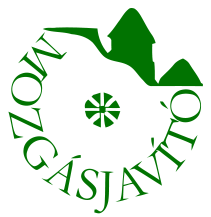 Akarat…
Eurointegration Week – Játék Határok Nélkül
1992-től, több állandó ország speciális intézményeinek együttműködésében
Fő cél: közös játék- és sporttevékenység
Célcsoport: tanulók
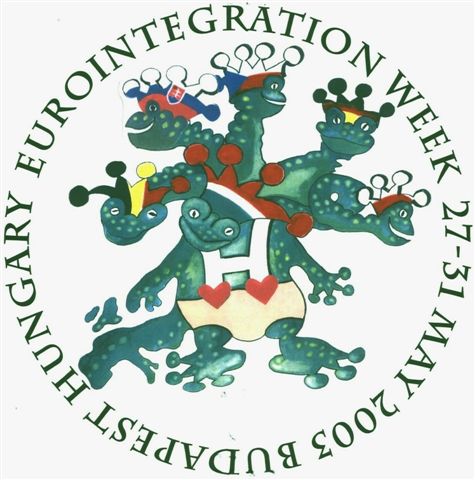 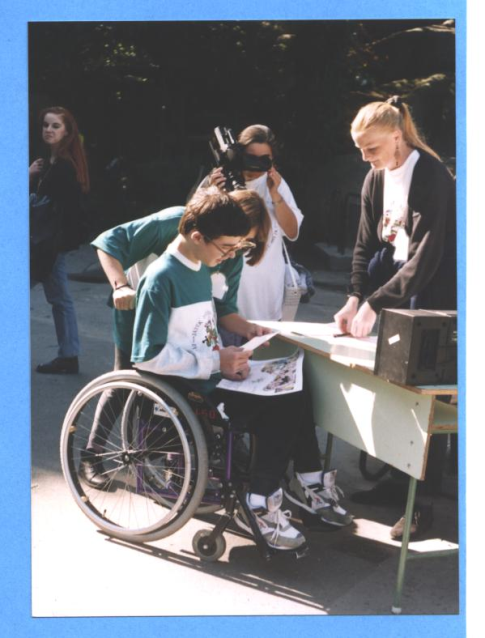 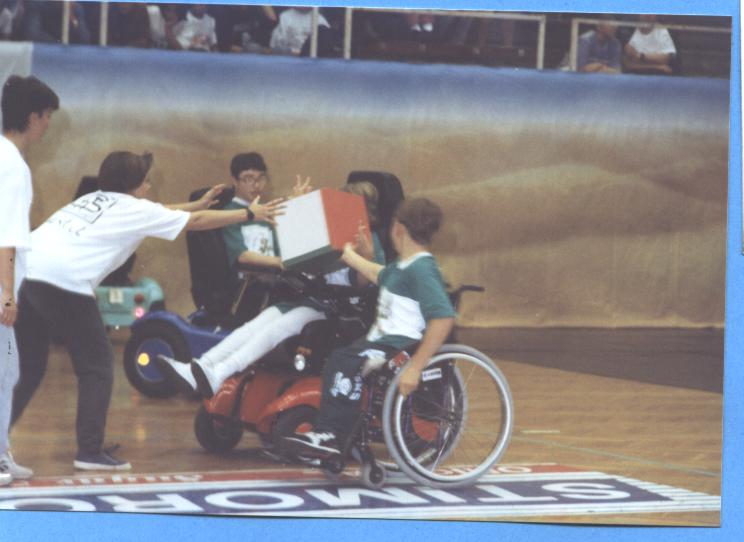 MOZGÁSJAVÍTÓ  ÓVODA, ÁLTALÁNOS ISKOLA, SZAKKÖZÉPISKOLA, EGYMI ÉS KOLLÉGIUM
1145 Budapest Mexikói út 59-60. • +36 1/251 6900 • www.mozgasjavito.hu
[Speaker Notes: Amikor a bizalom megvan, kialakul az önkontroll, az akarat  NYEurópa egyre közelebb került, egyre jobban akartunk részt venni a tevékenységekben
 A vezetőségtől tervezést, szervezést is igényelt már a támogatás mellett
 Elsősorban a gyerekekre irányult – megalapozta a későbbi kapcsolatokat, elköteleződést]
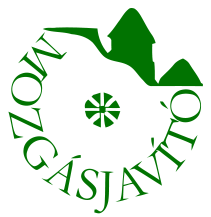 Szándék
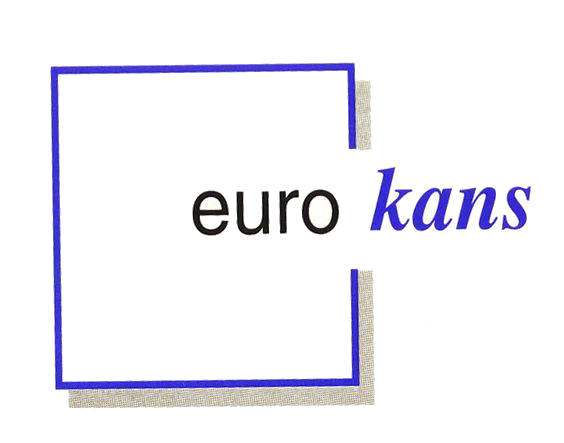 EUROKANS program
1993 – 1996
Fő cél: szakmai - pedagógiai technológiák átvétele
Célcsoport: pedagógusok
Hozadék: szakmai kapcsolatok kialakítása
MOZGÁSJAVÍTÓ  ÓVODA, ÁLTALÁNOS ISKOLA, SZAKKÖZÉPISKOLA, EGYMI ÉS KOLLÉGIUM
1145 Budapest Mexikói út 59-60. • +36 1/251 6900 • www.mozgasjavito.hu
[Speaker Notes: A világ felfedezésének korszakában az intézmény szándéka egyre határozottabbá vált  a szakmai munka területén is fontossá vált a nemzetközi együttműködés
 A partneri kör másik szegmensét célozta – komoly eredménnyel: a mozgáskorlátozott fiatalok távoktatásának megalapozását jelentette az együttműködésben „hazahozott” tudás (MEOSZ)]
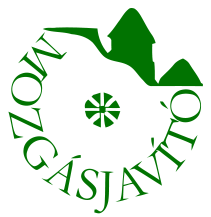 Hatékonyság
Szoros szakmai együttműködés egy német és egy belga intézménnyel (pályázati keret nélkül)
Fő cél: pedagógiai jó gyakorlatok átvétele
Célcsoport: tanulók, pedagógusok
Hozadék: biztonságos eligazodás nemzetközi szinten
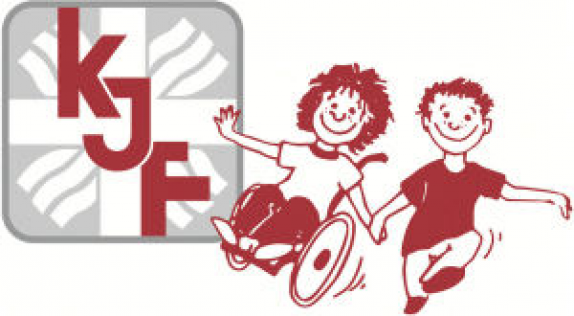 MOZGÁSJAVÍTÓ  ÓVODA, ÁLTALÁNOS ISKOLA, SZAKKÖZÉPISKOLA, EGYMI ÉS KOLLÉGIUM
1145 Budapest Mexikói út 59-60. • +36 1/251 6900 • www.mozgasjavito.hu
[Speaker Notes: A rutinmunka időszaka – ha sikeres, hatékonyság-érzés
 Szoros szakmai együttműködés az intézményekkel, de pályázati keret nélkül  jobbára ad-hoc módon
 Az intézményvezetés támogató, sokszor kezdeményező szerepe fontos
 Az „ellesett” jó gyakorlatok beépítése a szakmai tevékenységbe  szemléletformálás jelentős!]
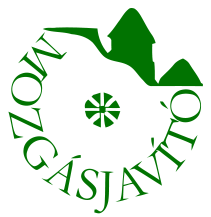 Hűség, hitelesség
Socrates, Comenius programok
Hatékonyság-érzés megerősödése nemzetközi szinten is – pozitív visszajelzések
Fő cél: szakmai együttműködés, nemzetközi kapcsolatok bővítése
Célcsoport: tanulók, pedagógusok
Hozadék: identitás elérése + projekteken túlmutató együttműködések
MOZGÁSJAVÍTÓ  ÓVODA, ÁLTALÁNOS ISKOLA, SZAKKÖZÉPISKOLA, EGYMI ÉS KOLLÉGIUM
1145 Budapest Mexikói út 59-60. • +36 1/251 6900 • www.mozgasjavito.hu
[Speaker Notes: Önmagunk meghatározása, kik is vagyunk valójában?
 Az intézményi önmeghatározás nemzetközi szinten is megtörtént  a nemzetközi kapcsolatokban aktívan közreműködtünk, meghatározóak lettünk
 A belső partnerek széles körét sikerült bevonni  az együttműködés a projekt kereteit is túllépte (diákcsere, rendezvényeken való részvétel stb.)
 Az intézményvezetés bevonódása egyre aktívabb  egyre tudatosabb törekvés]
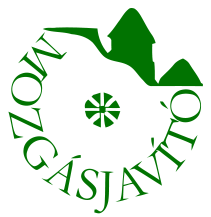 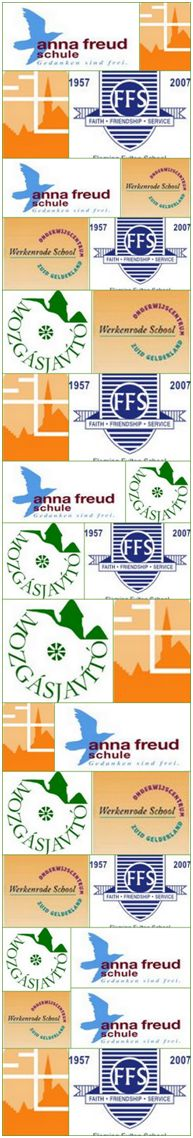 Kezdeményezés nemzetközi szinten
Comenius – Nívódíjas projekt
Mozgásjavító: ötletgazda, koordinátor szerep
Fő cél: aktív irányítás a szakmai együttműködésben
Célcsoport: tágabb partneri kör - szülők
MOZGÁSJAVÍTÓ  ÓVODA, ÁLTALÁNOS ISKOLA, SZAKKÖZÉPISKOLA, EGYMI ÉS KOLLÉGIUM
1145 Budapest Mexikói út 59-60. • +36 1/251 6900 • www.mozgasjavito.hu
[Speaker Notes: Kötelező kapcsolatok túllépésének szakasza  kezdeményezés nemzetközi szinten is
 Intézményvezetés szerepe meghatározó; a tulajdonosi szerep megerősödik; a bevonódás  kezdeményezés
 Továbblépés a bevont partnerek körében is: szülők]
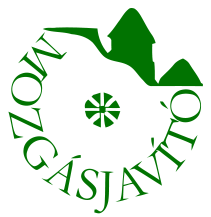 A jelen
Kiteljesedés és produktivitás nemzetközi szinten is
A nemzetközi együttműködés az intézmény fő stratégiai célkitűzései között 
A nemzetköziesedés a mindennapok része (Erasmus diákok, testvériskolai kapcsolatok, Erasmus+ …)
Ami kellett hozzá:
indíték és/vagy szándék
kreatív ötletek
ismeret – készségek-képességek - attitűd
szervezett, folyamatba ágyazott tevékenység
a fenntarthatóság szándéka
tulajdonosi szemlélet
MOZGÁSJAVÍTÓ  ÓVODA, ÁLTALÁNOS ISKOLA, SZAKKÖZÉPISKOLA, EGYMI ÉS KOLLÉGIUM
1145 Budapest Mexikói út 59-60. • +36 1/251 6900 • www.mozgasjavito.hu
[Speaker Notes: Kiteljesedés és produktivitás szakasza  szeretnénk hinni, hogy nemzetközi szinten ebbe a szakaszba léptünk
 Fő stratégiai célkitűzés, a nemzetközi kapcsolatok beépültek a mindennapokba]
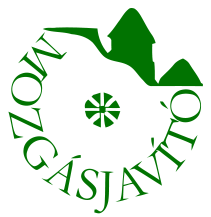 MOZGÁSJAVÍTÓ  ÓVODA, ÁLTALÁNOS ISKOLA, SZAKKÖZÉPISKOLA, EGYMI ÉS KOLLÉGIUM
1145 Budapest Mexikói út 59-60. • +36 1/251 6900 • www.mozgasjavito.hu
Köszönöm a figyelmet!
Révész Rita
revesz@mozgasjavito.hu
Az előadás anyagához forrásként felhasználásra kerültek Nádas Pál címzetes igazgató gondolatai, amelyek elhangzottak a Mozgásjavító Általános Iskola 2011.  március 11-én tartott konferenciáján.